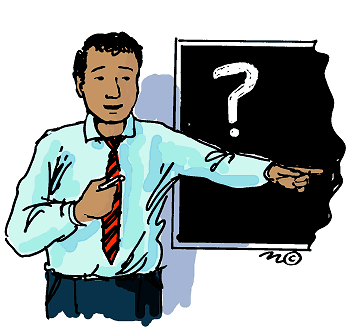 क्या अंतर है ?
1,2,3,4,5,6,7,8,9
0,1,2,3,4,5,6,7,8,9
-9,-8,-7,-6,-5,-4,-3,-2,-1,0,1,2,3,4,5,6,7,8,9
2
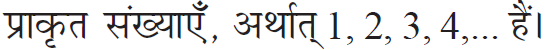 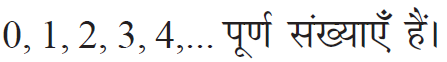 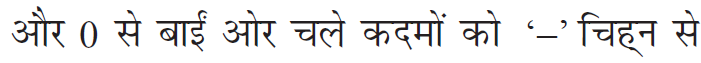 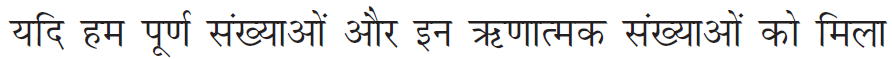 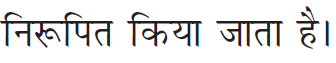 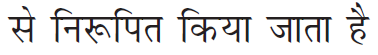 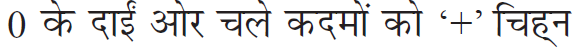 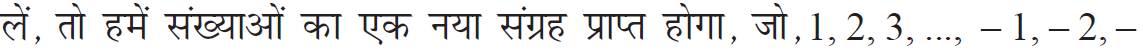 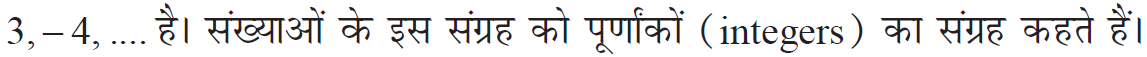 3
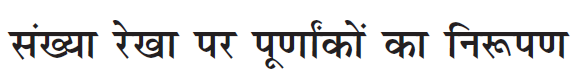 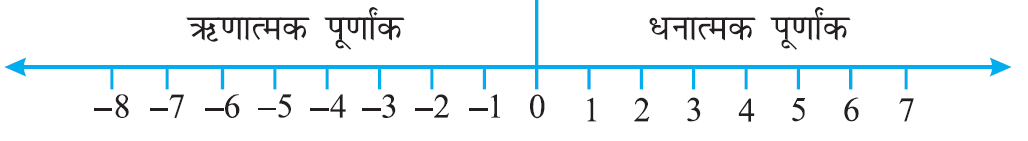 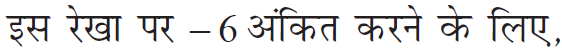 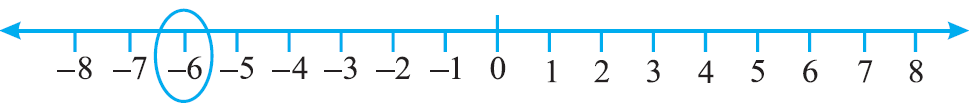 4
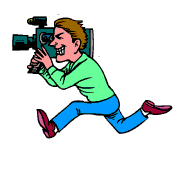 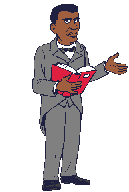 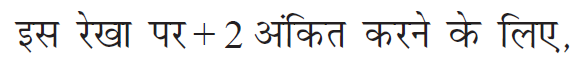 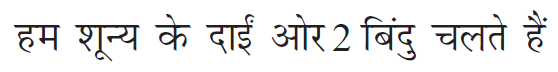 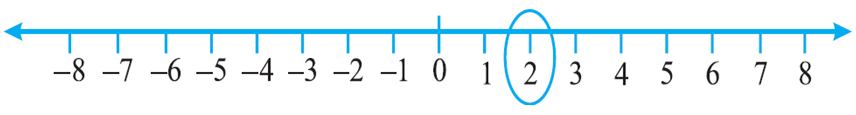 5
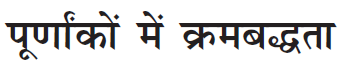 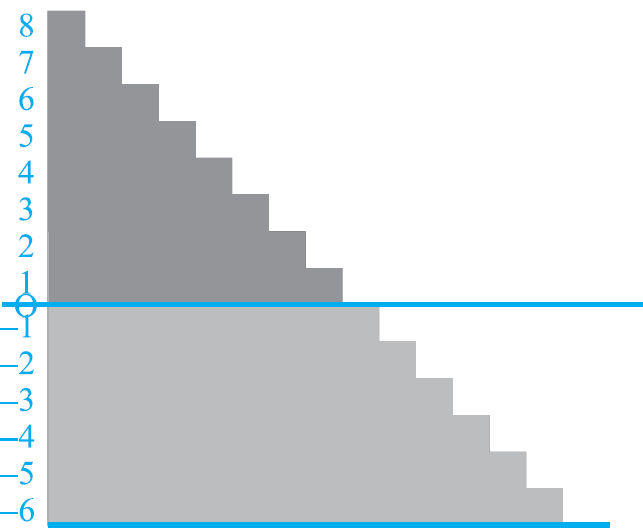 6
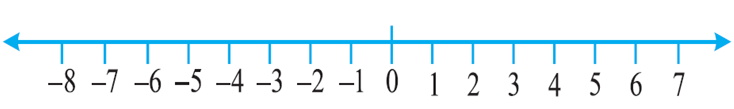 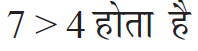 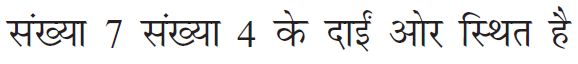 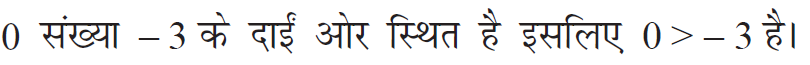 7
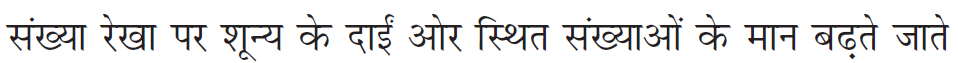 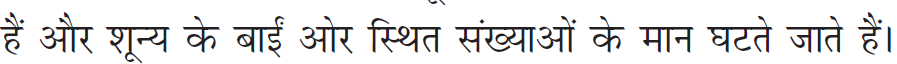 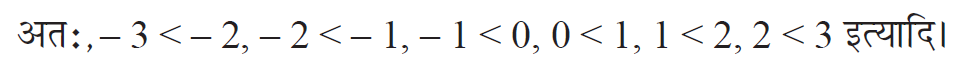 8
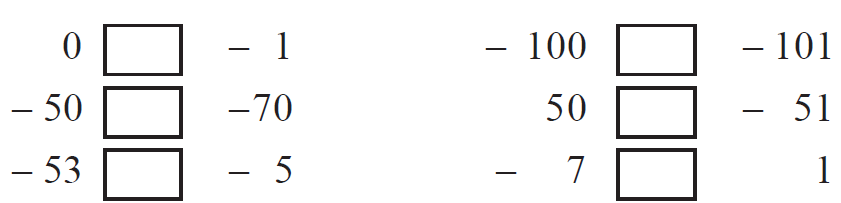 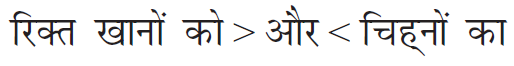 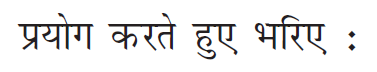 9
4
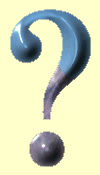 -9
-7
-8
-6
-5
-4
-3
-2
-1
0
1
2
3
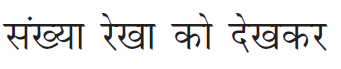 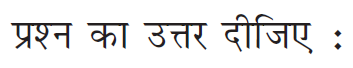 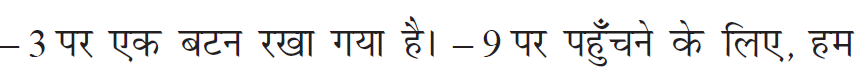 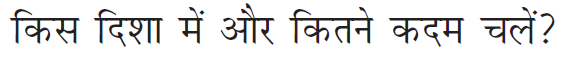 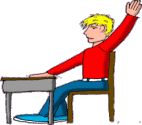 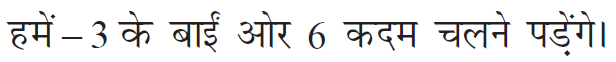 10
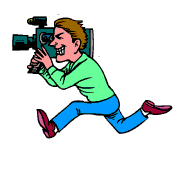 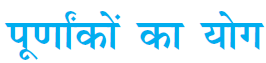 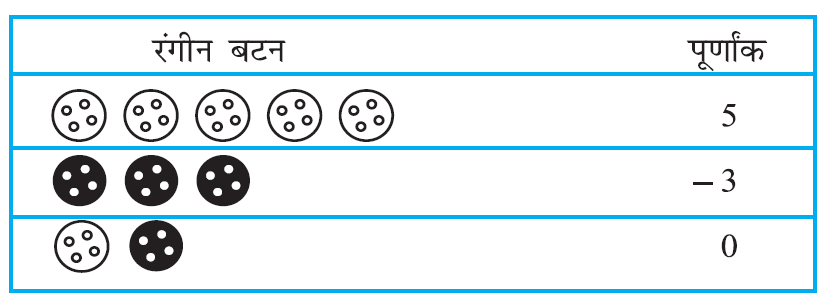 11
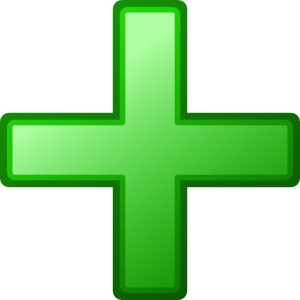 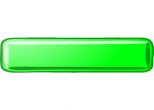 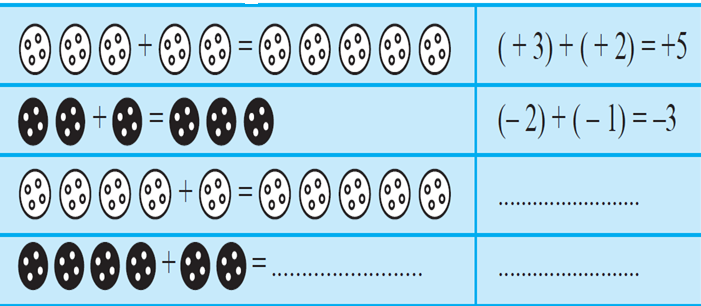 12
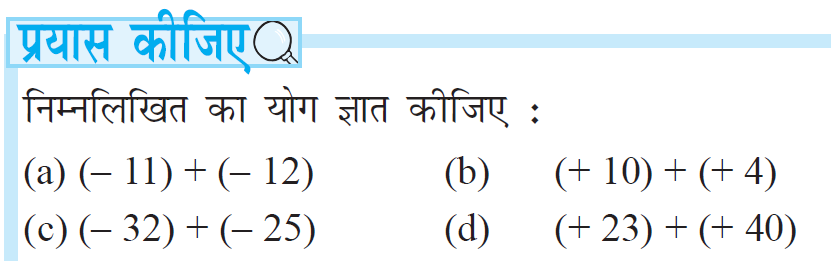 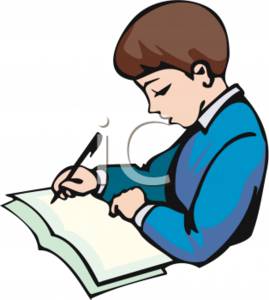 13
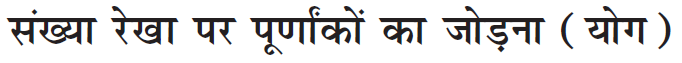 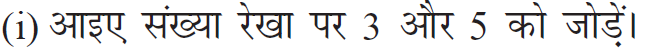 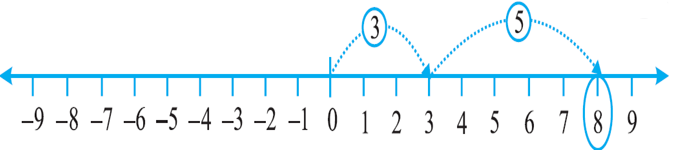 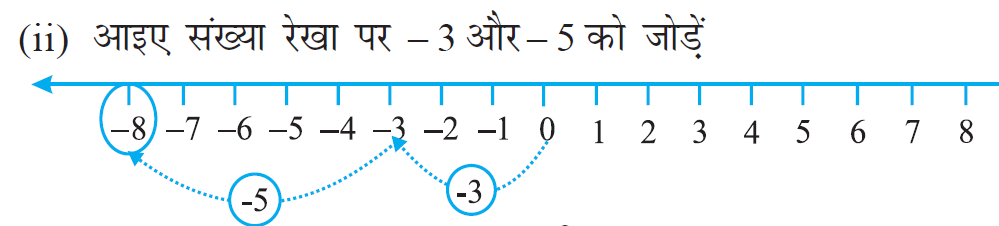 14
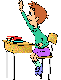 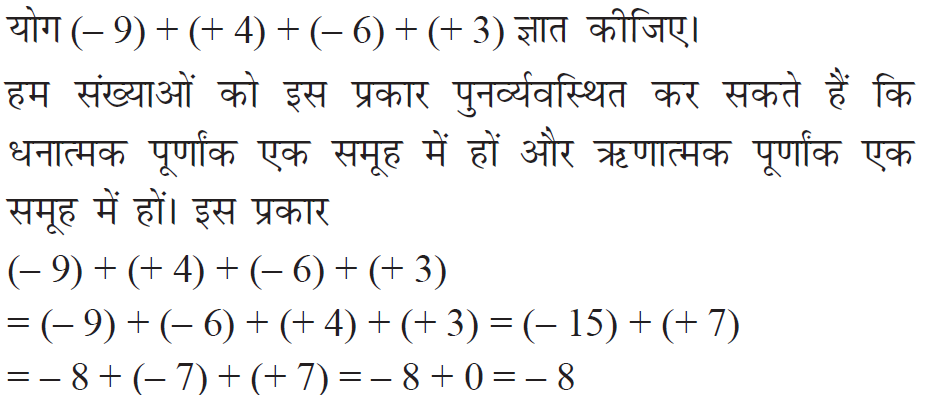 15
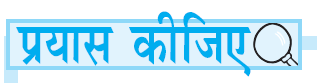 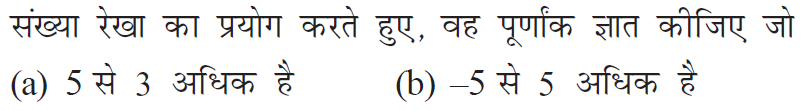 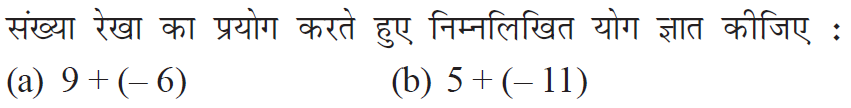 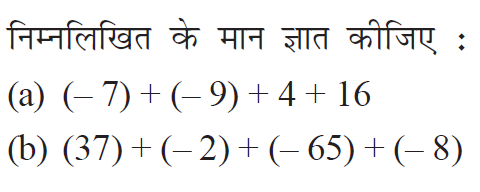 16
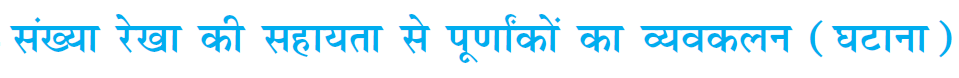 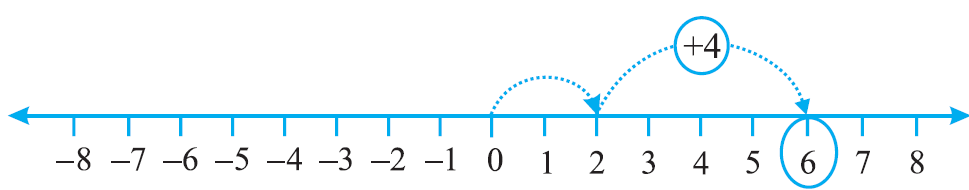 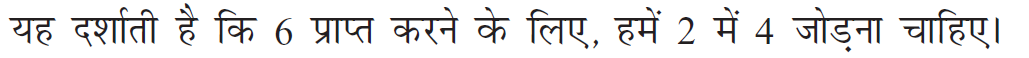 17
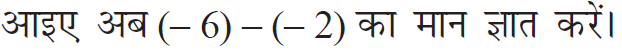 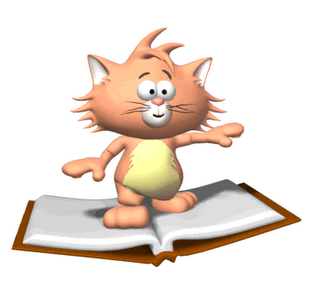 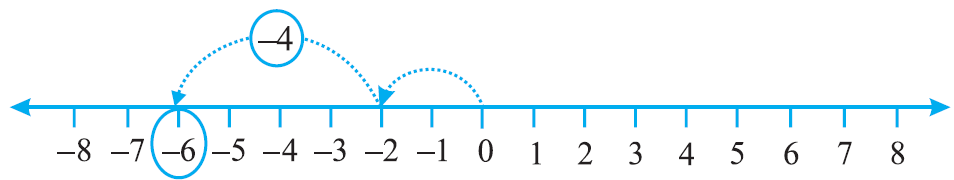 18
आओ करें
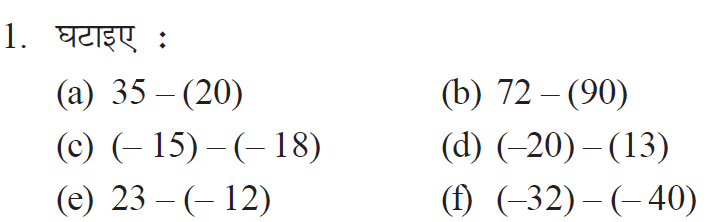 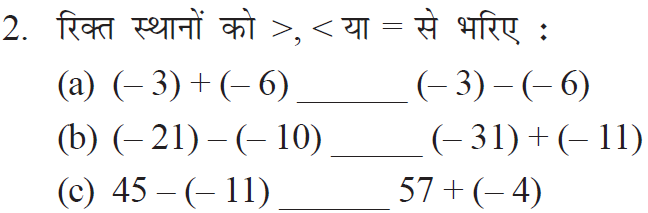 19
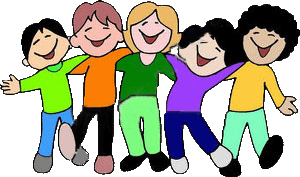 आओ करें
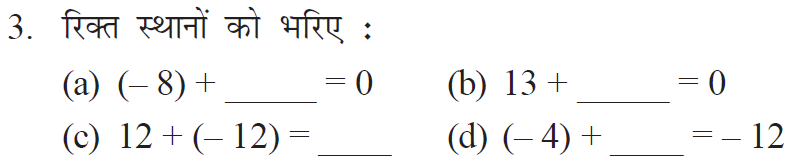 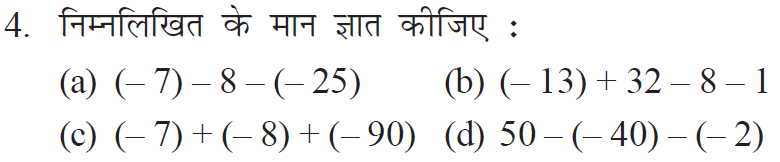 GOVT.HIGH SCHOOL -53  CHANDIGARH
20
संख्याएं
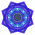 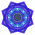 पूर्णांको का निरूपण
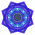 पूर्णांको में  क्रमबद्धता
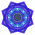 पूर्णांको का योग
सरल रेखा पर पूर्णांको का
 योग और व्यवकलन
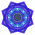 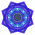 आओ करें
21
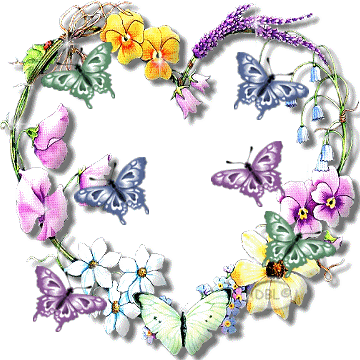 THANKS
22